Sovětské lety s lidskou posádkou
Veselá, Prusíková
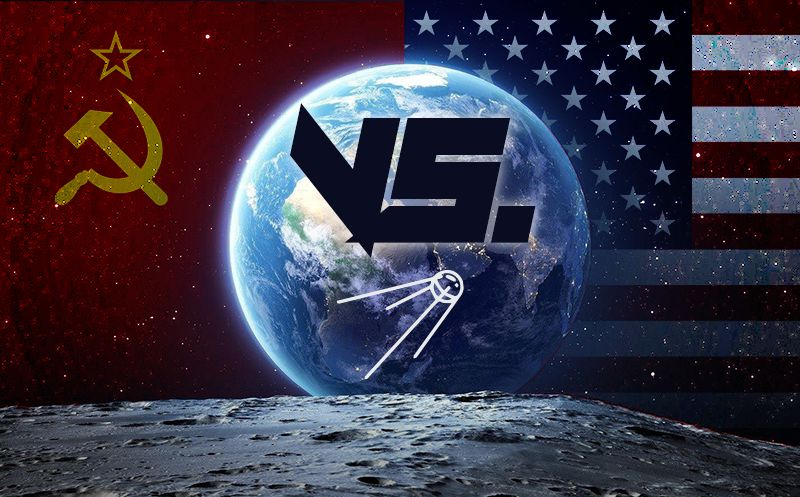 Vesmírný závod
1957-polovina 70. let
soupeření mezi SSSR a USA v oblasti výzkumu vesmíru
probíhal během studené války 
během něj došlo ke značnému pokroku
po řadě sovětských úspěchů bez lidské posádky byl spuštěn program Vostok
program Vostok
vesmírný program letu lodí po oběžné dráze Země
výzkum: lidské tělo ve stavu beztíže, ověřování letových zařízení, prověřování spojení
uskutečněno 6 letů s lidskou posádkou
všechny lodě odletěly z kosmodromu 
Bajkonur v Kazachstánu
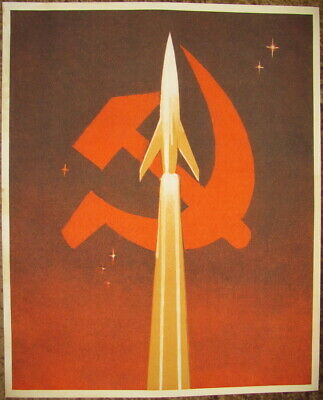 Vostok 1
loď odstartovala 12. dubna 1961
vesmírný let lodi Vostok 1 byl prvním letem s lidskou posádkou
posádka: Jurij Gagarin
bylo vyrobeno 5 zkušebních exemplářů lodi
loď obletěla Zemi a po 1 hodině a 48 minutách přistála
přistání: vesnice Smelovka u města Engels, Rusko
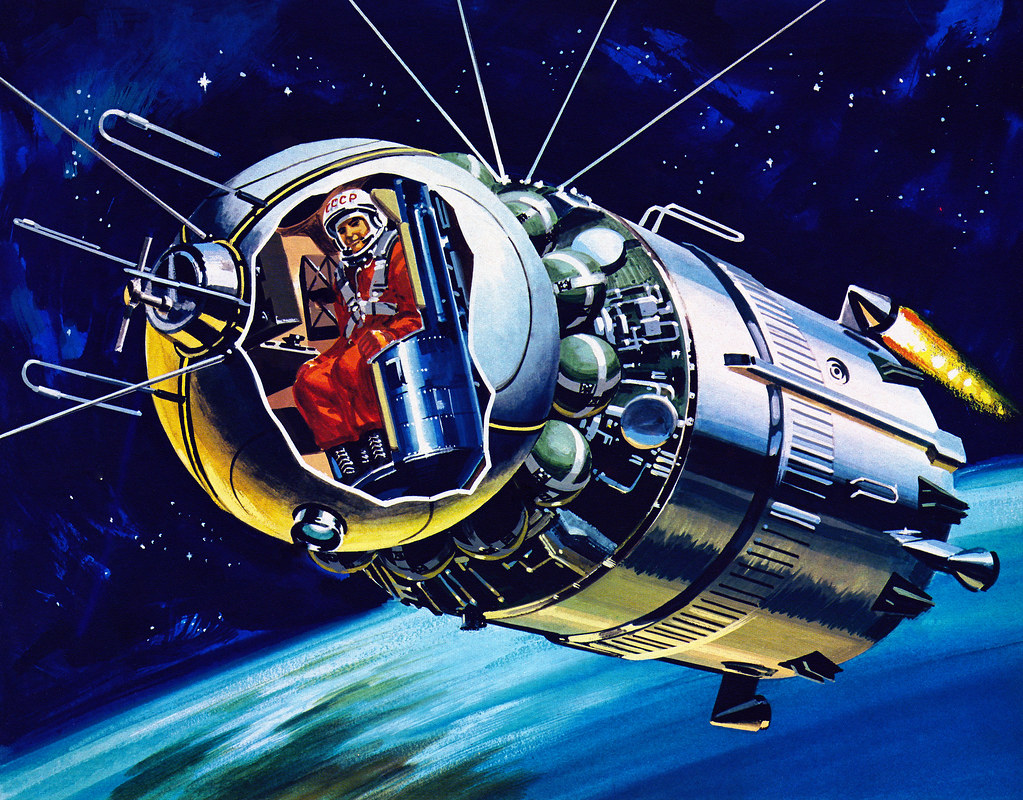 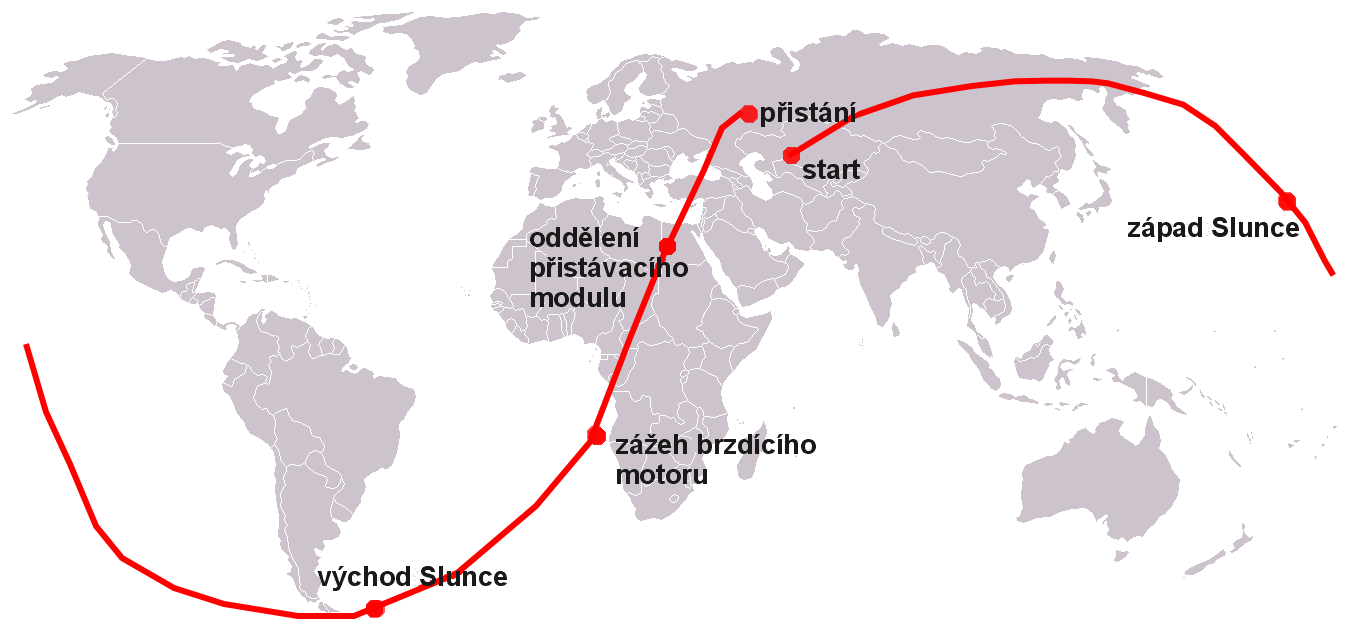 Vostok 2
start: 6. srpna 1961
let za účelem výzkumu působení beztížného stavu na lidské tělo
posádka: German Titov
délka letu byla 25 hodin a 11 minut 
během letu Titov spal a 2x jedl
kromě záchvatu nevolnosti byl stav kosmonauta v pořádku
Vostok 3 a 4
lodě byly ve vesmíru současně
komunikace střediska se dvěma loděmi
vzájemná komunikace lodí pomocí rádia
Vostok 3: Andrijan Nikolajev - první fotografie Země na barevný film
Vostok 4: Pavel Popovič - částečné selhání systému pro podporu života
-předčasné ukončení letu
Vostok 6
první žena ve vesmíru: Valentina Těreškovová
let trval téměř 4 dny
Vostok 5
nejdelší vesmírný let své doby
trval 5 dní
vzájemná komunikace rádiem s Vostokem 6
posádka: Valerij Bykovskij
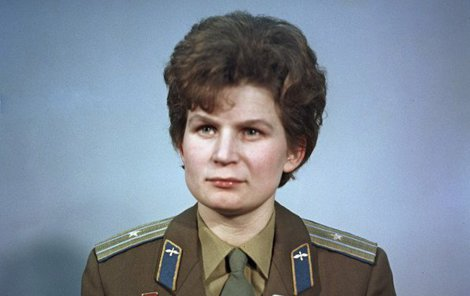 Voschod
cíl: vyslat do vesmíru vícečlennou posádku
program vznikl kvůli obavám z možného úspěchu amerického programu Gemini
nejriskantnější lety kosmických lodí  (Voschod 1 -bez skafandrů, absence katapultovacího křesla)
posádka lodi Voschod 2 jako první vystoupila
        do volného kosmického prostoru
lodě vznikly upravením řady Vostok
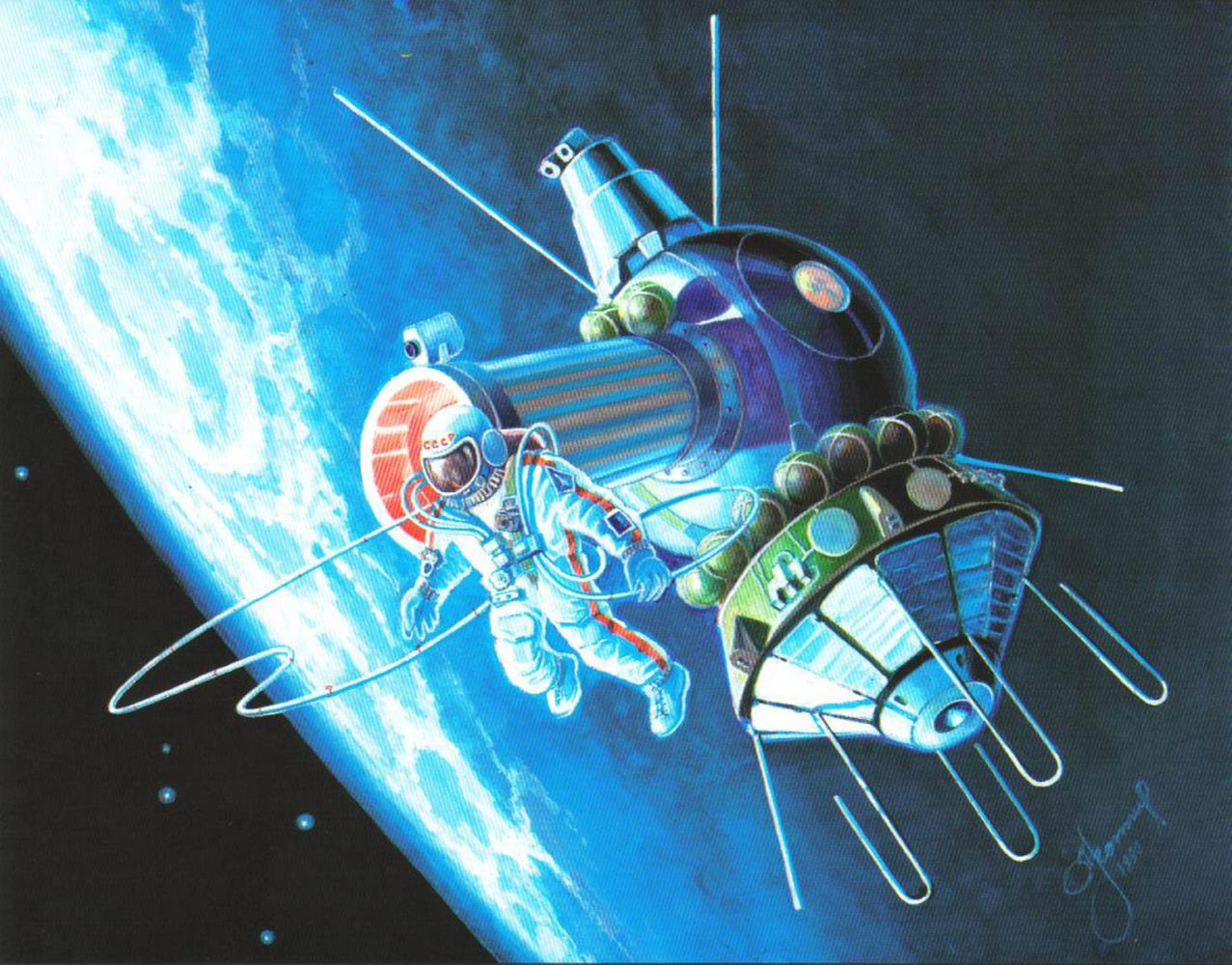 Sojuz
v rámci programu byla vyvinuta rodina nosných raket a kosmických lodí (používané dodnes)
projekt Sojuz zahájen v roce 1962
vznik za účelem oblétání Měsíce
vynášení transportních raket a komerčního nákladu, doprava kosmonautů na vesmírnou stanici ISS
1967 - první pilotovaný let, při kterém zahynul kosmonaut V. M. Komarov
1975 - Sojuz 19 - politicky významný let, setkání s Apollem
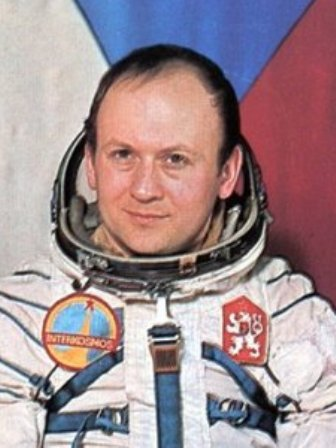 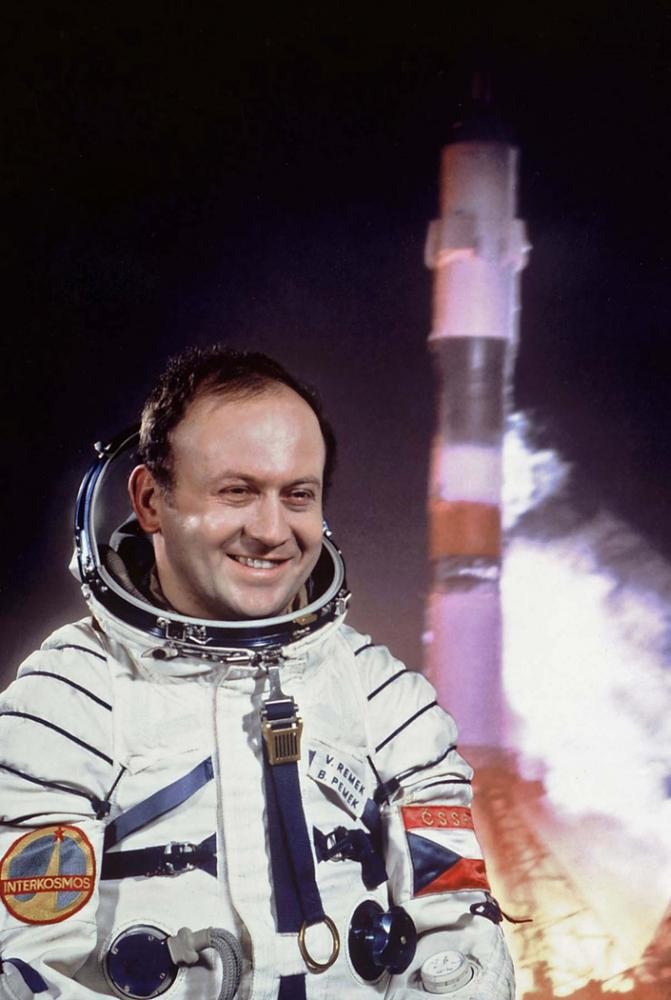 Sojuz 28
kosmická loď, která doletěla ke stanici Saljut 6
2. března 1978 
posádka: Vladimír Remek, Alexej Gubarev
Vladimír Remek byl 1. člověk ve vesmíru, který nebyl z SSSR nebo USA
hrdina ČSSR a SSSR 
Evropskou kosmickou agenturou označen za 1. Evropana ve vesmíru
Zajímavosti
Vostok znamená východ
German Titov byl v době letu starý 25 let (až do roku 20007 byl nejmladším člověkem ve vesmíru)
Valentina Těreškovová se provdala za Andrijana Nikolajeva
Voschod znamená východ slunce
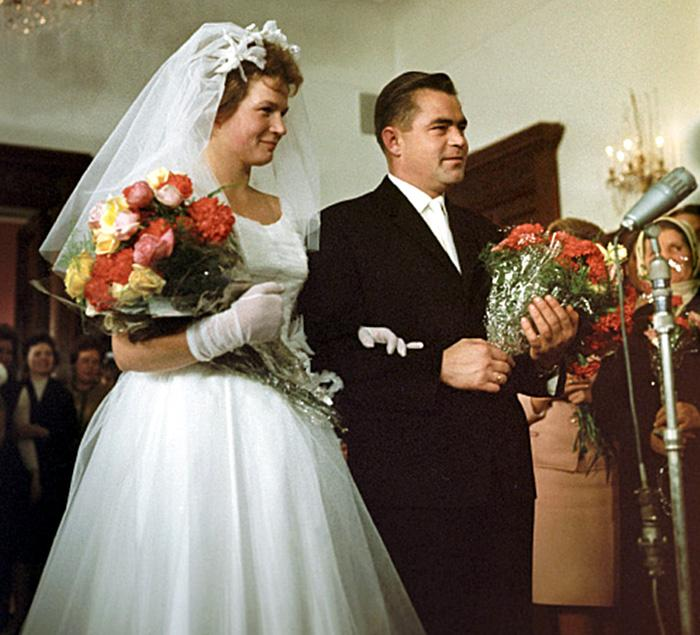 zdroje
https://cs.wikipedia.org/wiki/Vesm%C3%ADrn%C3%BD_z%C3%A1vod
https://cs.wikipedia.org/wiki/Voschod_(kosmick%C3%A1_lo%C4%8F)
https://cs.wikipedia.org/wiki/Sojuz_(kosmick%C3%A1_lo%C4%8F)
https://www.kosmonautix.cz/tag/sojuz-ms-09/
https://cs.wikipedia.org/wiki/Vladim%C3%ADr_Remek
obrázky
https://www.google.com/url?sa=i&source=images&cd=&ved=2ahUKEwjXm7z93MPiAhULfFAKHSiFCI0QjRx6BAgBEAU&url=https%3A%2F%2Fwww.cas100geo.cz%2Fastronaute-z-cech%2F&psig=AOvVaw1Rvh_-Ko4buJAKKRYZA6YW&ust=1559321885643381
https://www.stoplusjednicka.cz/sites/default/files/styles/full/public/obrazky/remek_0.jpg?itok=fsCOfa3L
https://img.cncenter.cz/img/18/new_article/3287748-img-tereskovova-v5.jpg?v=5
https://i.refresher.sk/public/tajoslav/oktober_2018/hj.jpg
https://www.picclickimg.com/d/l400/pict/254244248352_/Russian-USSR-Soviet-Cosmos-Space-Vostok-Rocket-poster.jpg
https://live.staticflickr.com/3890/15198932636_b9900a93ef_b.jpg
https://upload.wikimedia.org/wikipedia/commons/b/b6/Vostok_1_orbit_cs.png
https://static.4nets.sk/photo/41/335041/album/41106705_720.jpg
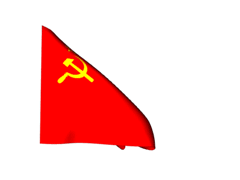 DĚKUJEME ZA POZORNOST